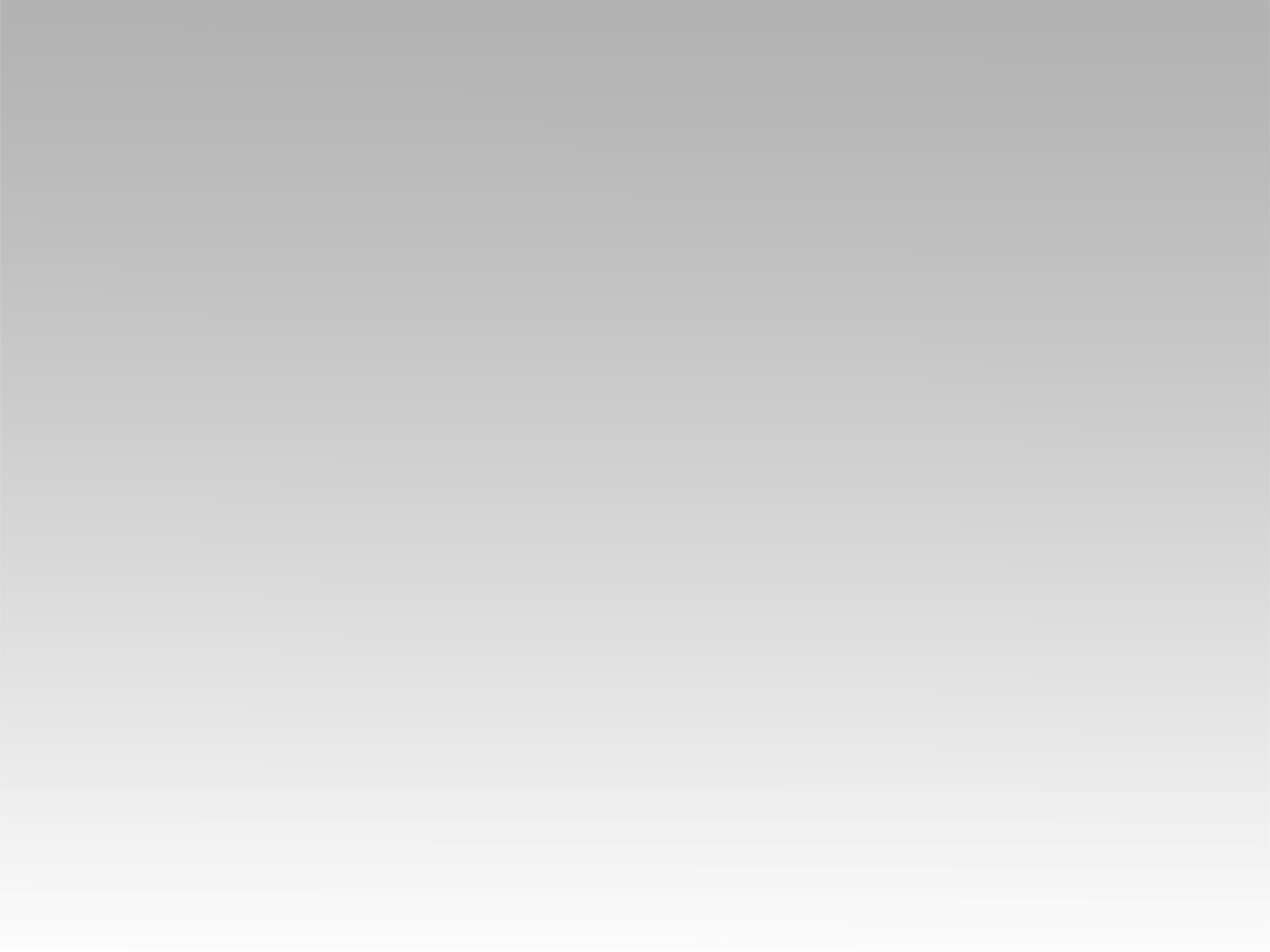 تـرنيــمة
ممواعيدي ليك في الأخطار
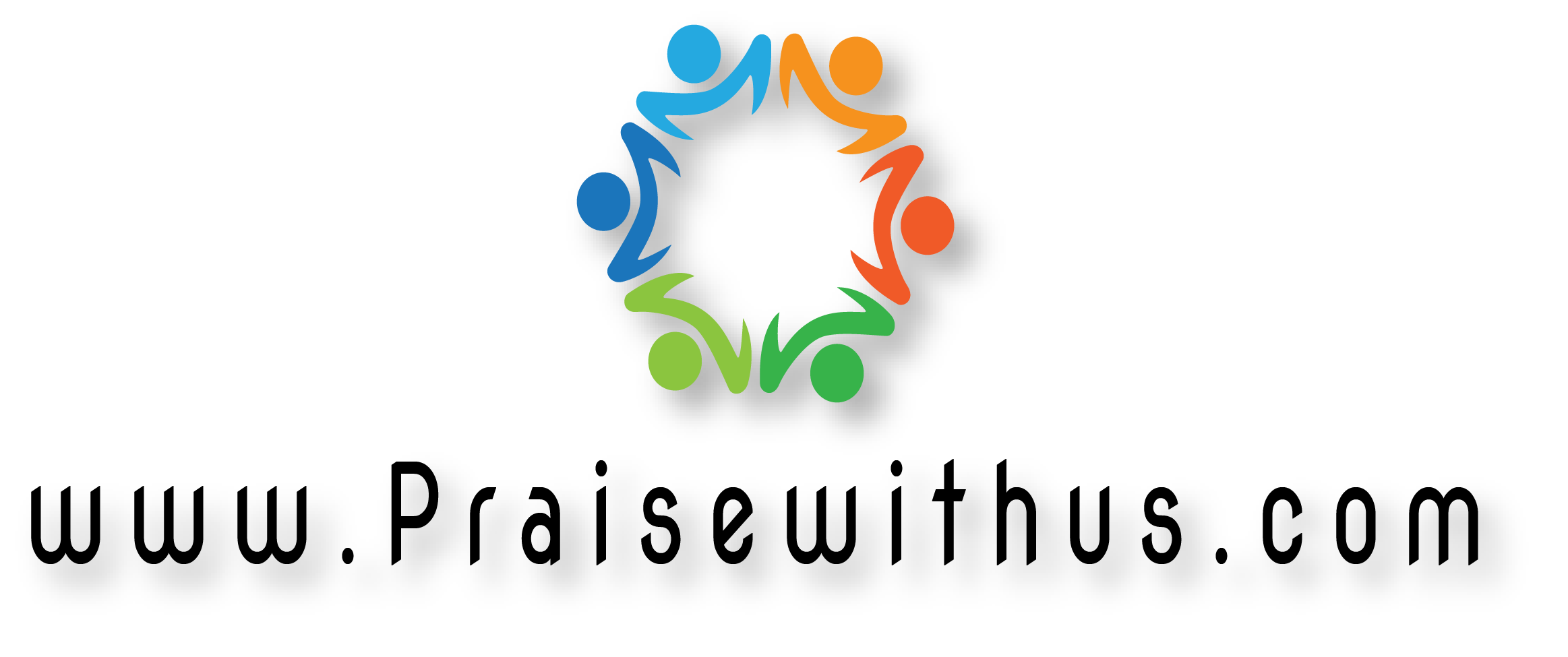 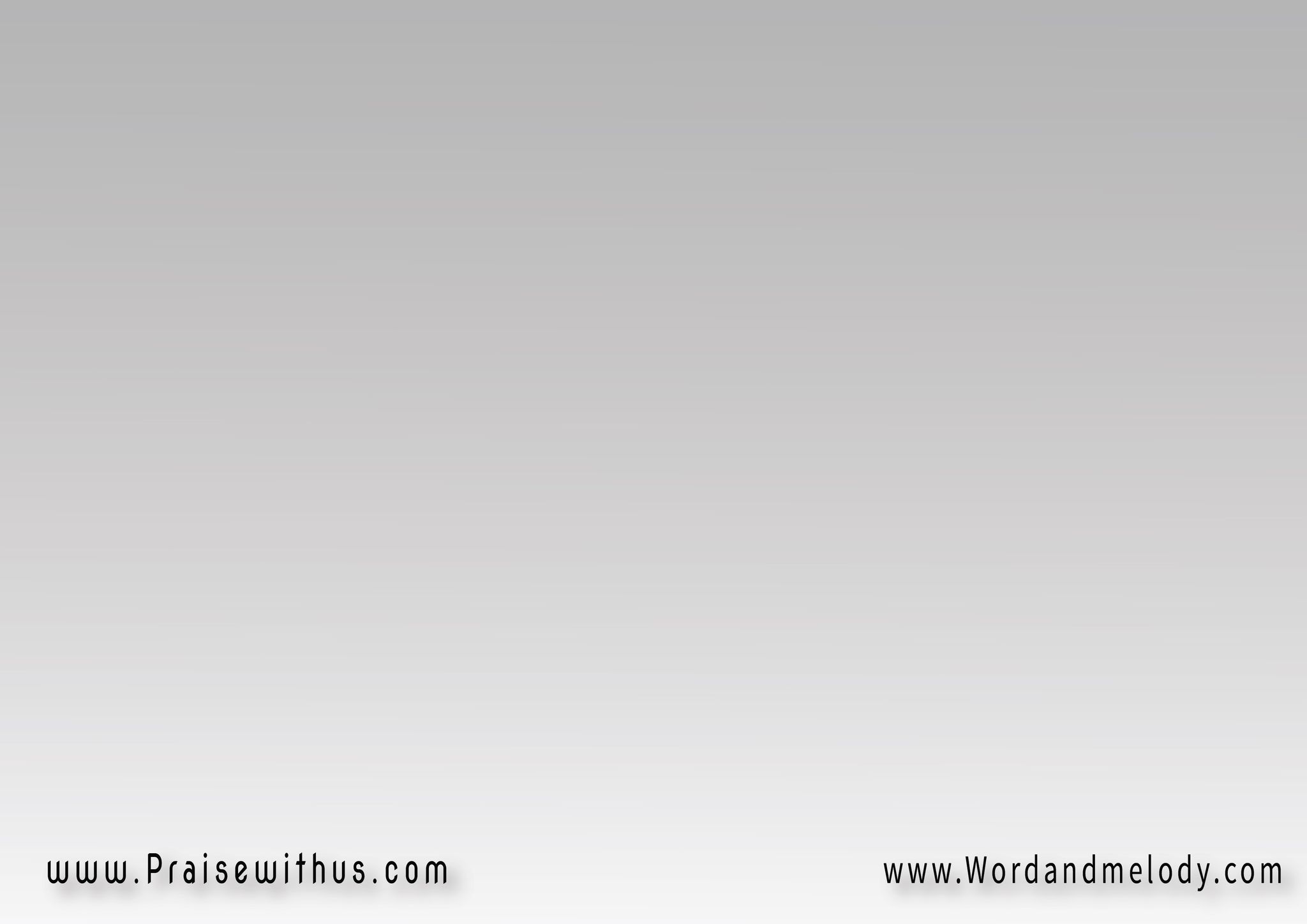 1- 
مواعيدي ليك في الأخطار
عيني عليــــــــك
فــــي الليل وفي النهار
عيني عليــــــــــك
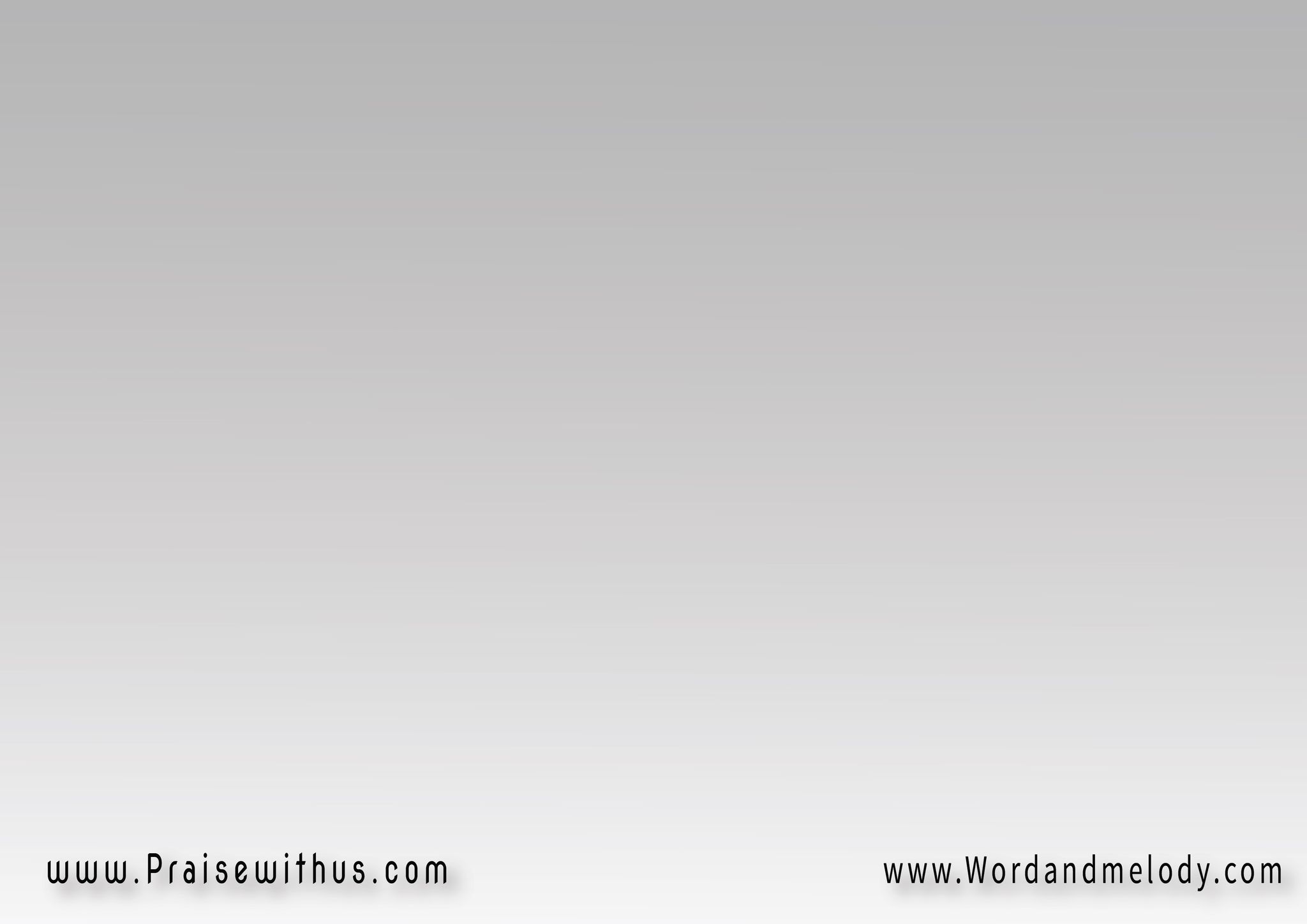 وإنت في عمق البحار 
عيني عليــــــــــــــك
في الأخطار بالليل والنهار
 وإنت في عمق البحار
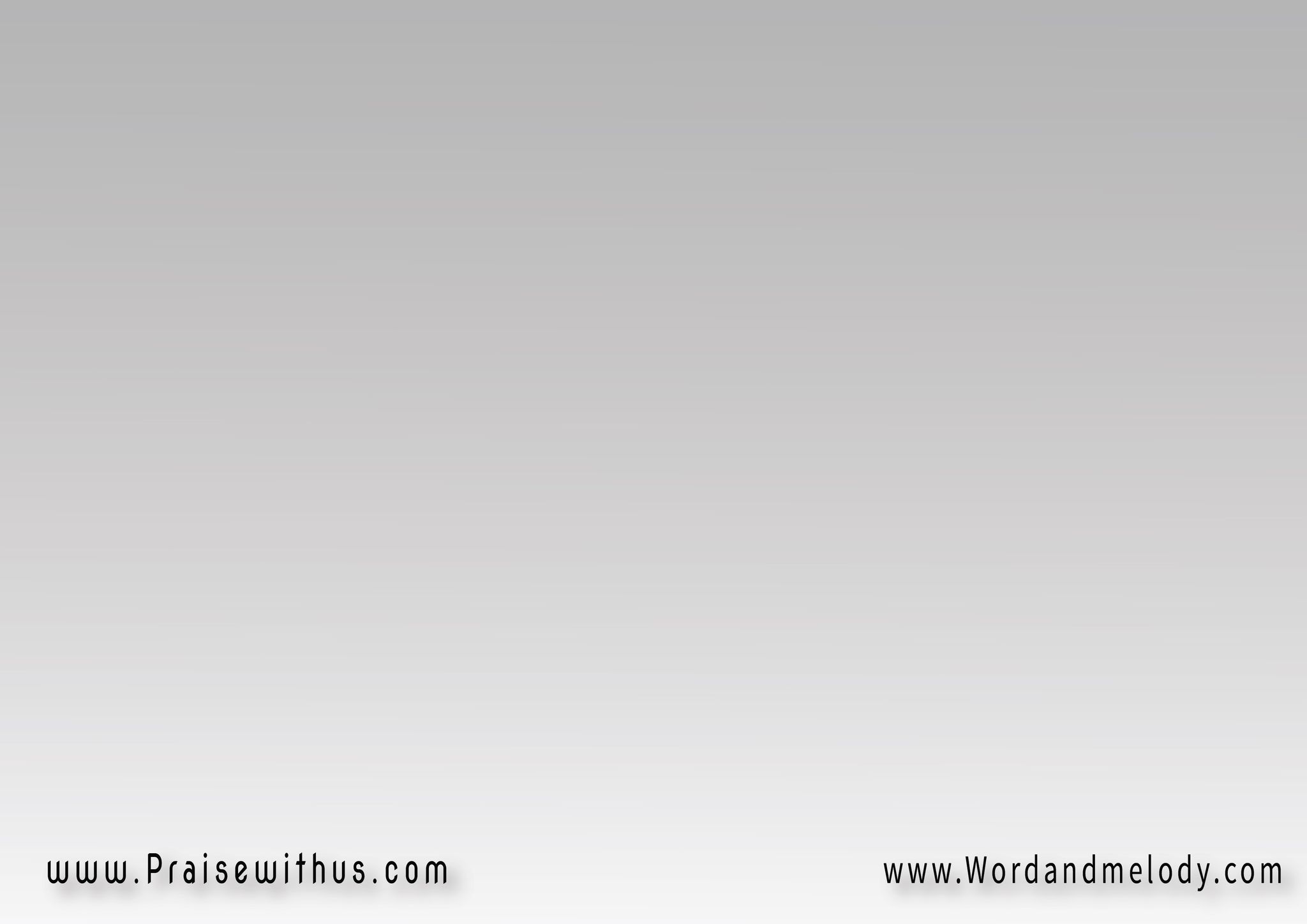 القرار : 
(عينــــي عليـــــك 
   يا ابني على طول)2
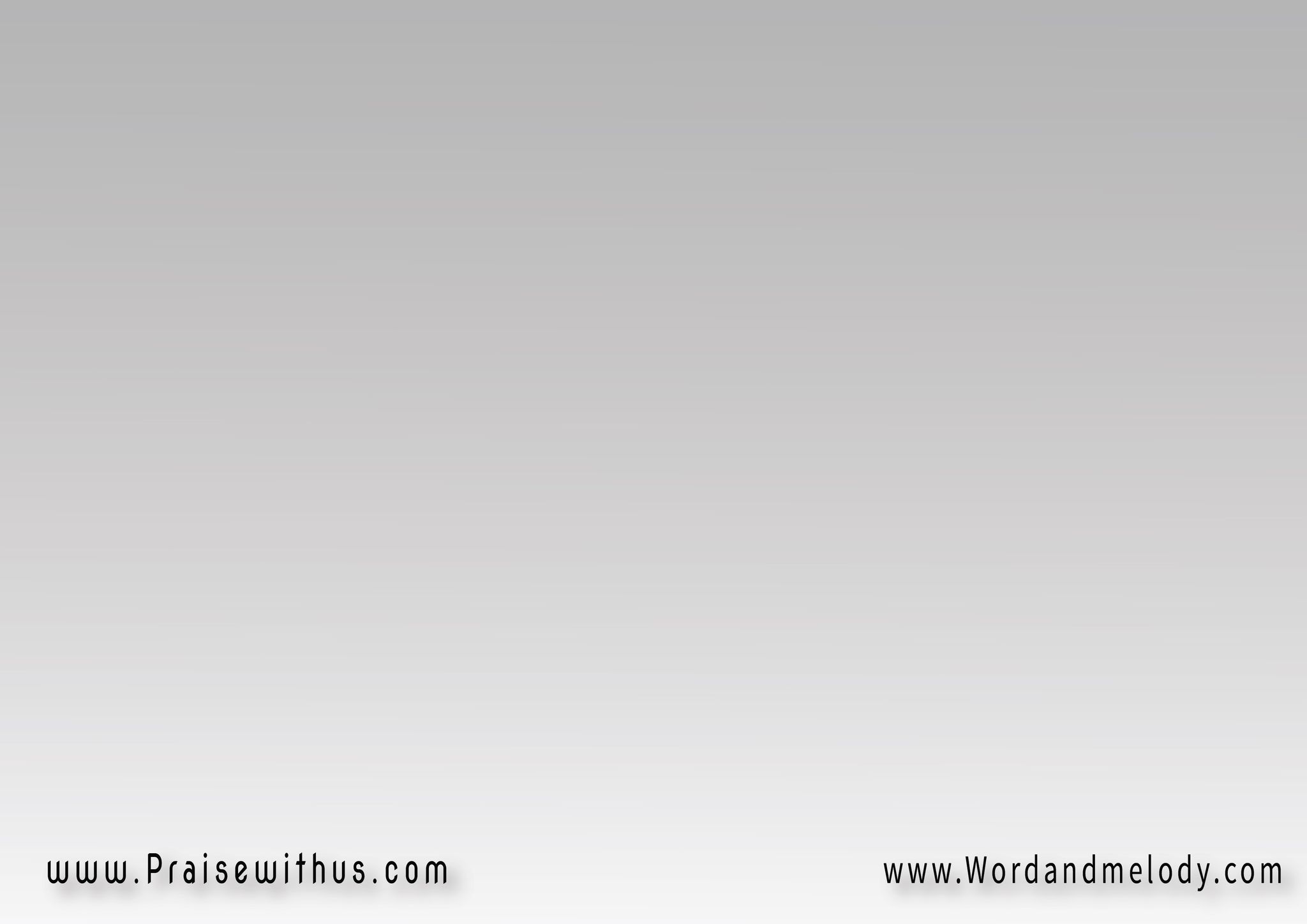 2- 
وإنت بعيد وإنت قريب 
عيني عليــــــــك
في الرحلة وإنت غريب 
عيني عليــــــــك
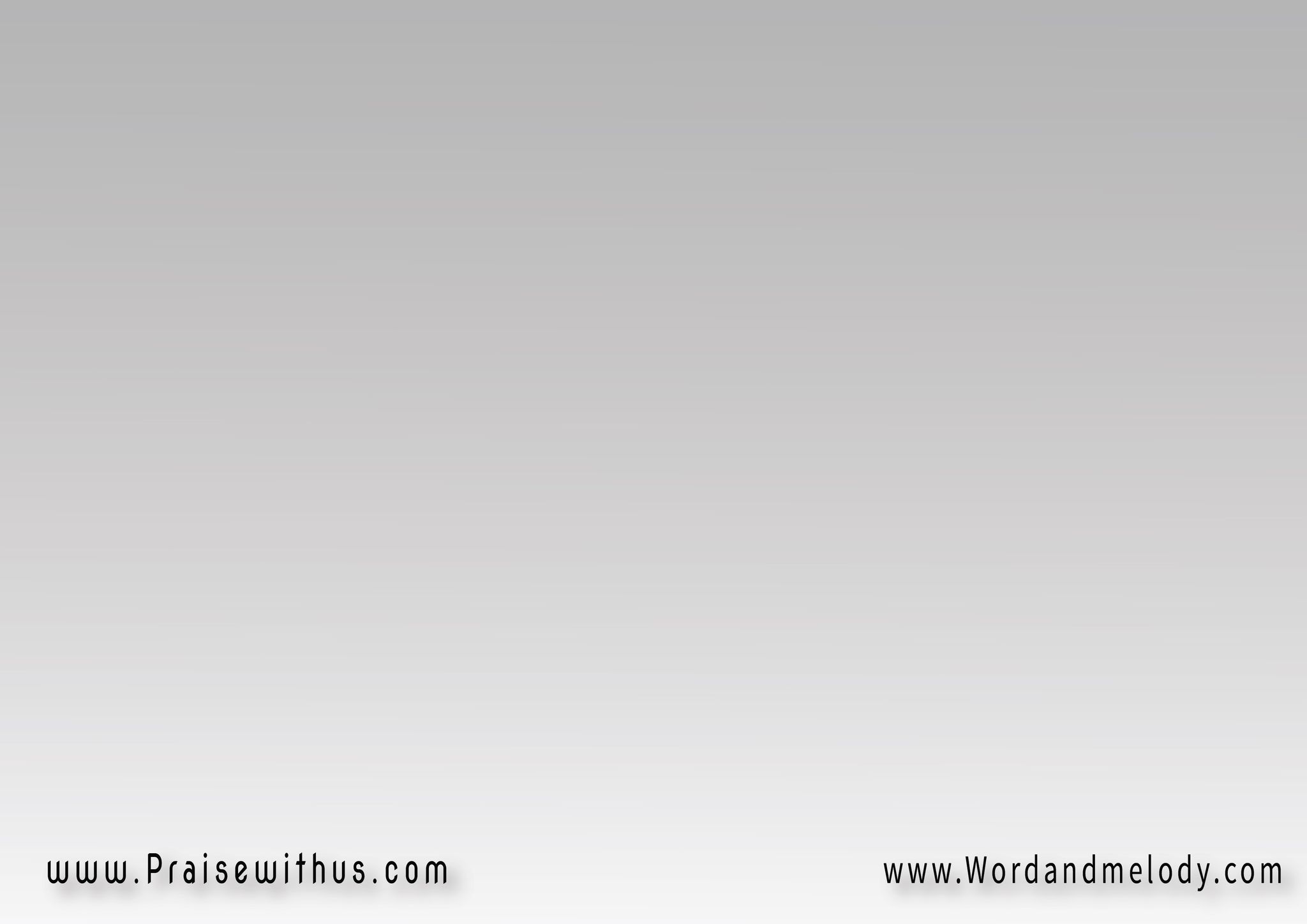 حتى في الظرف العصيب 
عيني عليــــــــــــــك
وإنت بعيد وإنت قريب 
في الرحلة وإنت غريب
حتى في الظرف العصيب
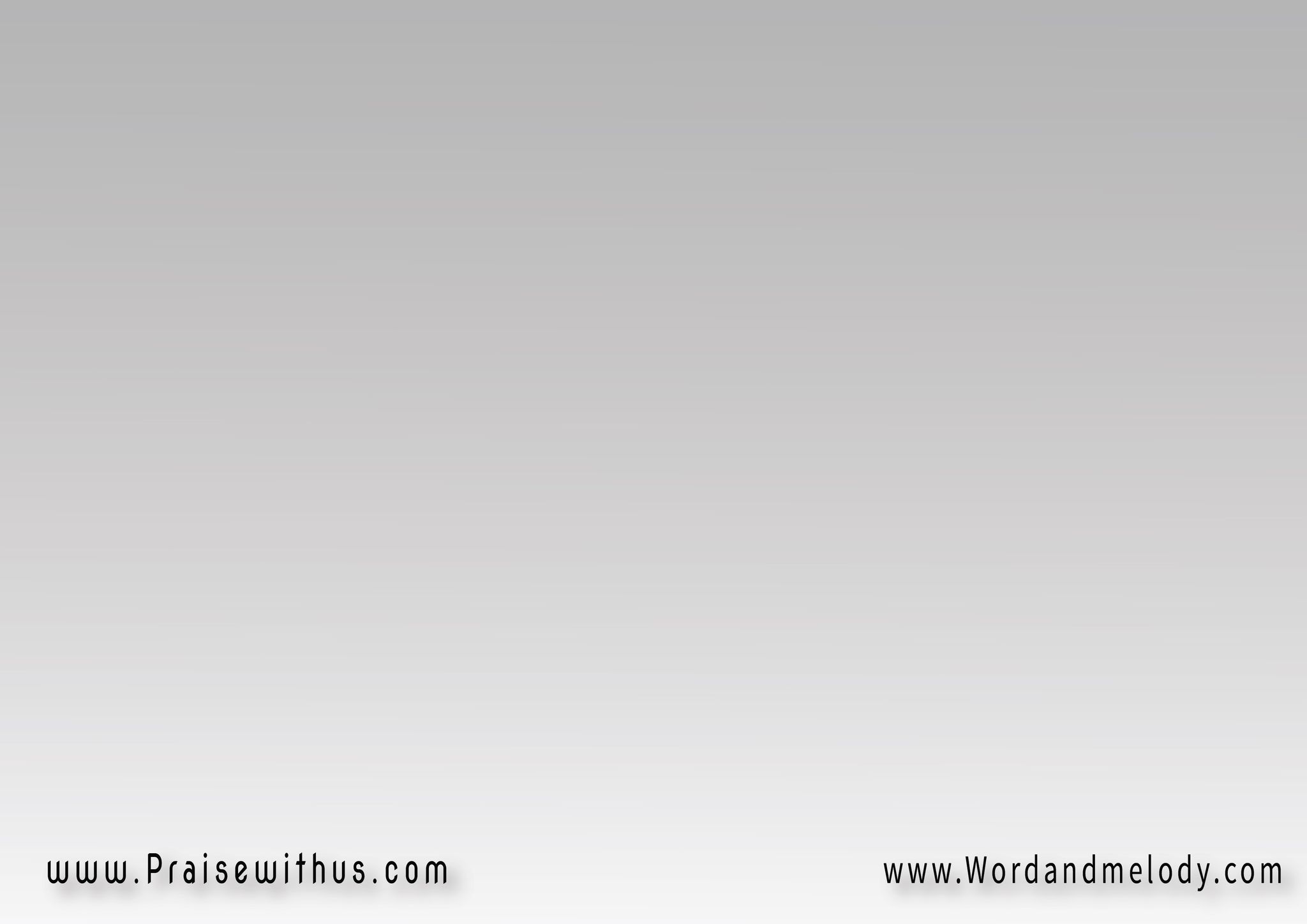 القرار : 
(عينــــي عليـــــك 
   يا ابني على طول)2
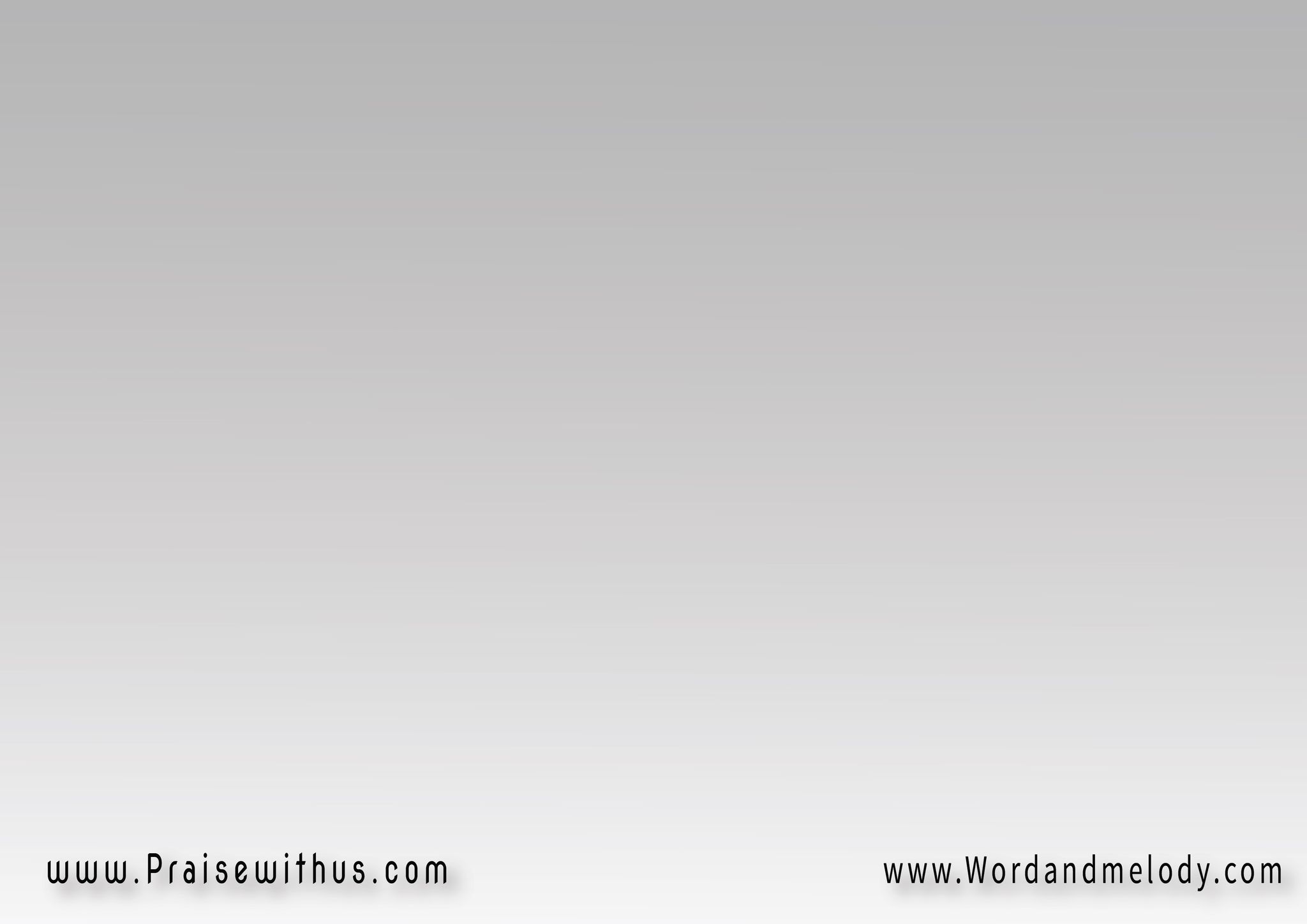 3- 
في الوديان وفي الجبال 
عيني عليــــــــك
في الحل وفي الترحال 
عيني عليــــــــك
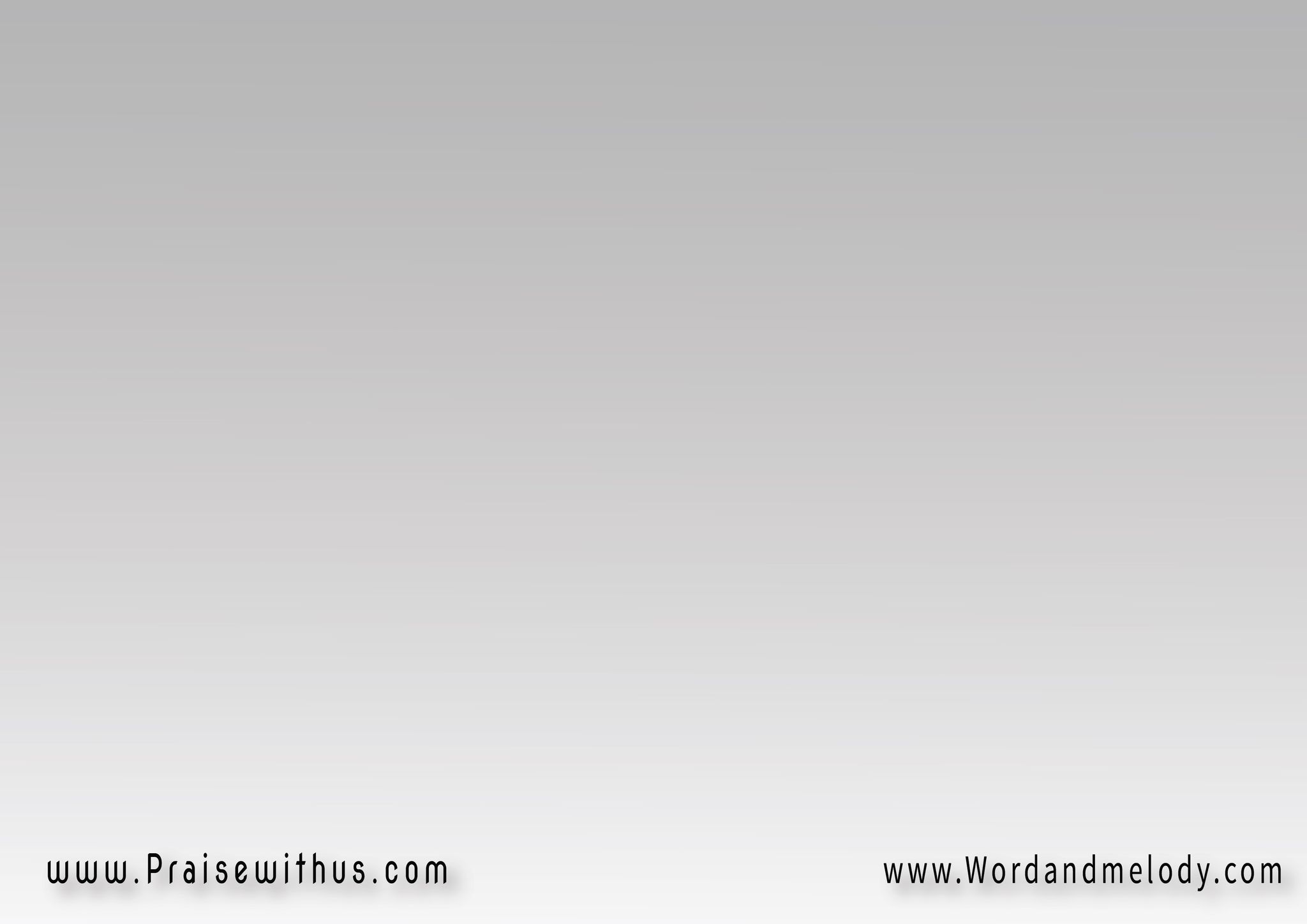 3- 
في الوديان وفي الجبال 
عيني عليــــــــك
في الحل وفي الترحال 
عيني عليــــــــك
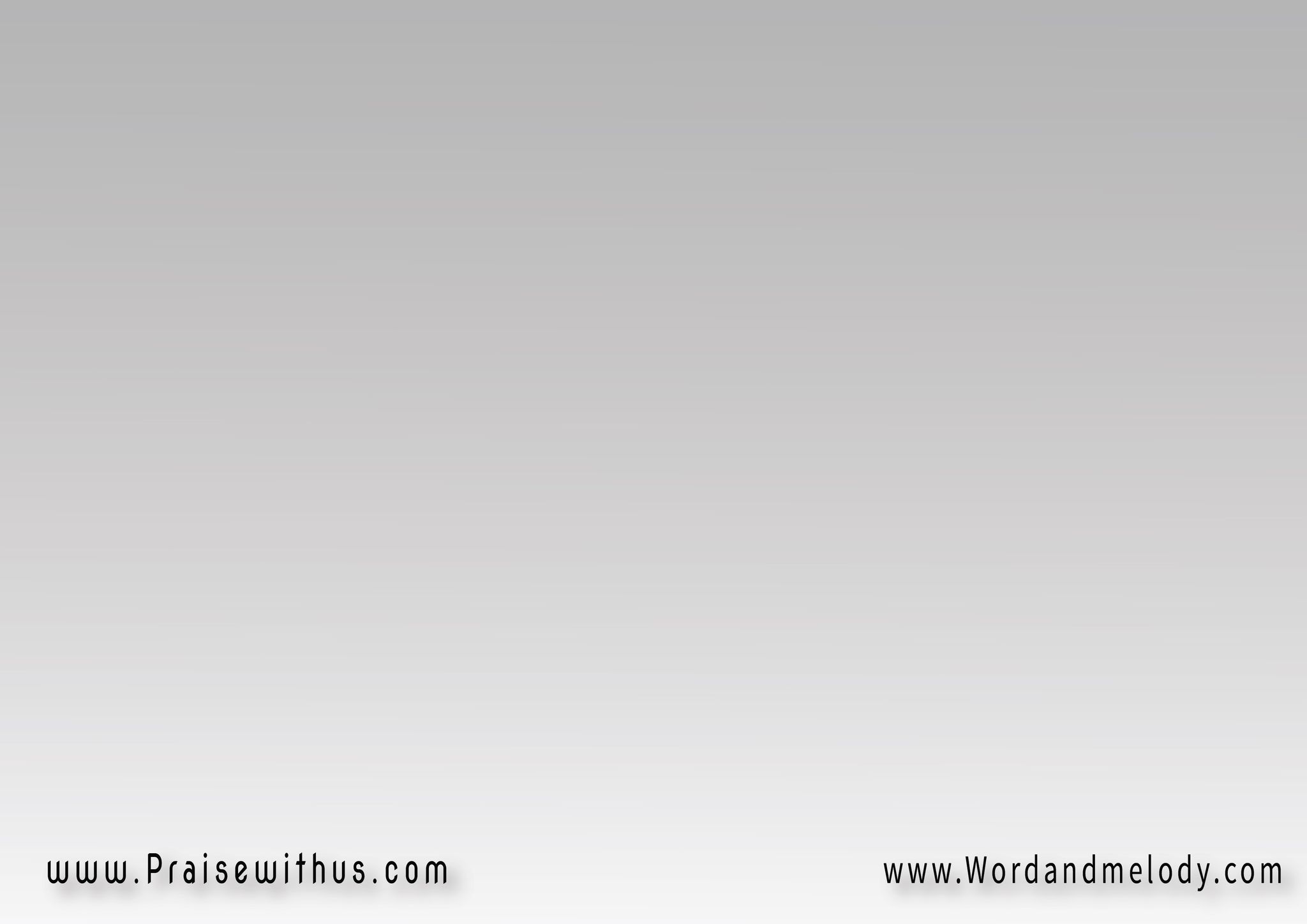 في المصاعب والأهوال 
عيني عليــــــــك
في الوديان وفي الجبال 
في الحل وفي الترحال
في المصاعب والأهوال
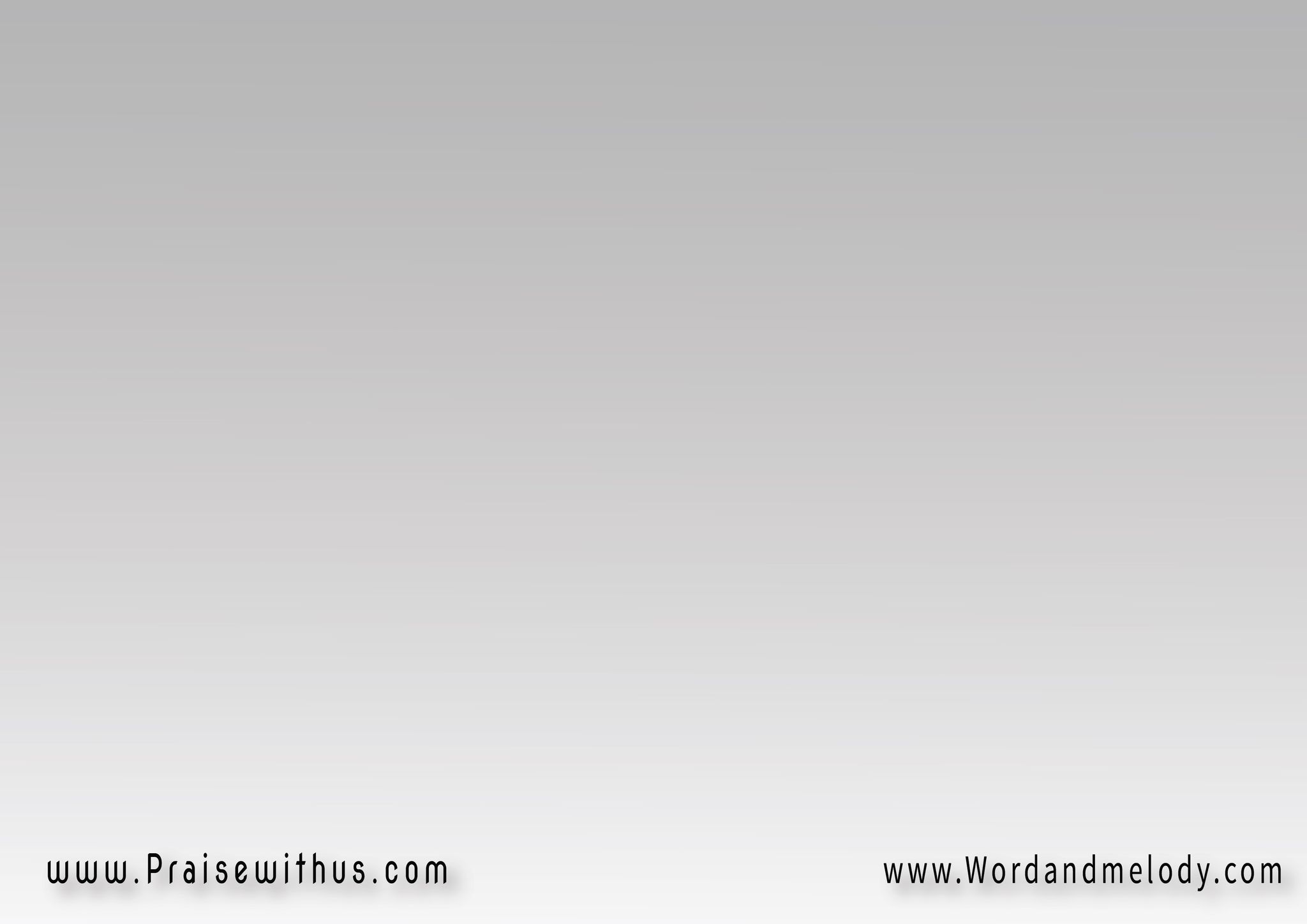 القرار : 
(عينــــي عليـــــك 
   يا ابني على طول)2
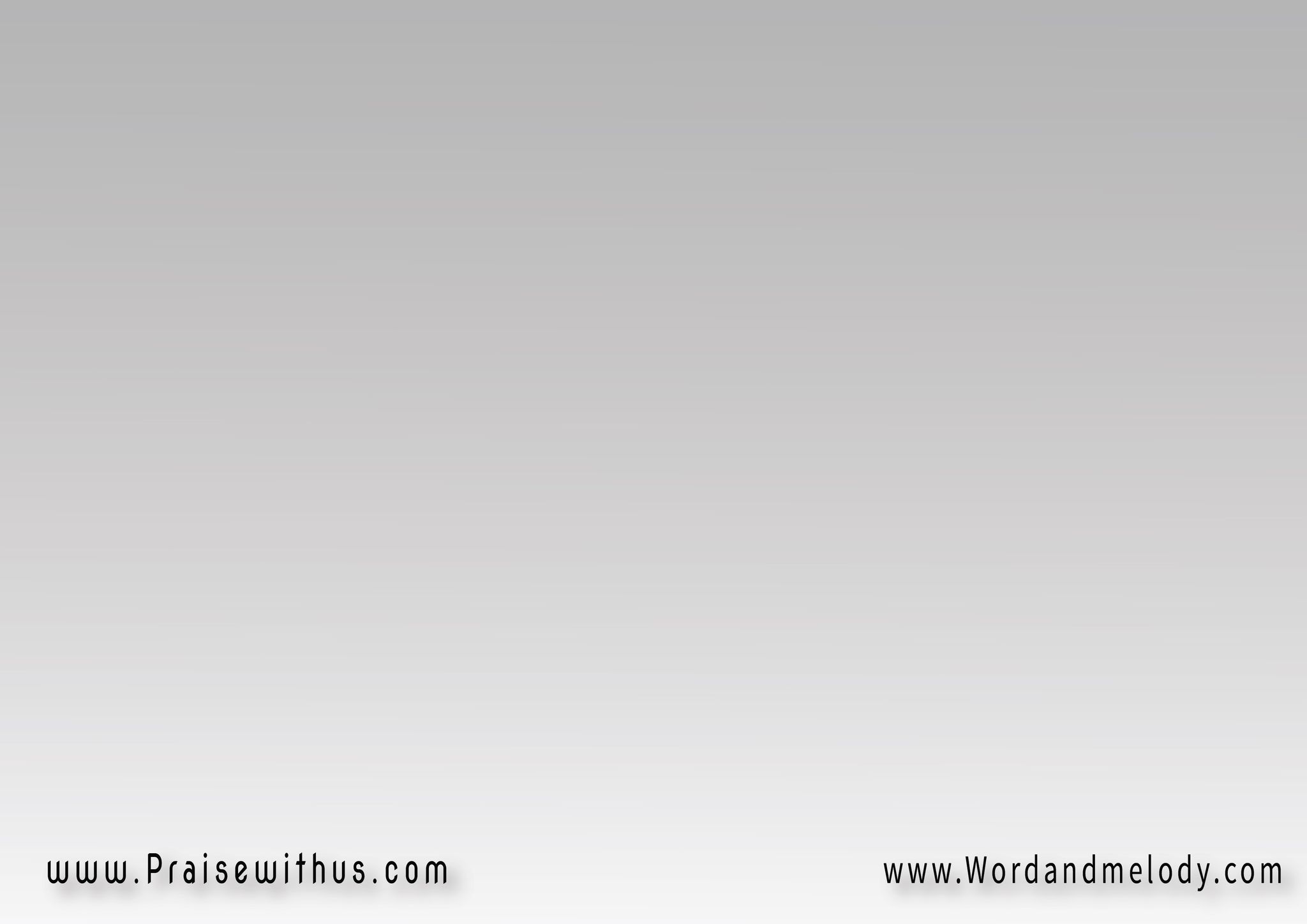 4- 
أنا معاك يا ابني على طول 
عيني عليــــــــك
ماتخفيش من المجهول 
عيني عليــــــــك
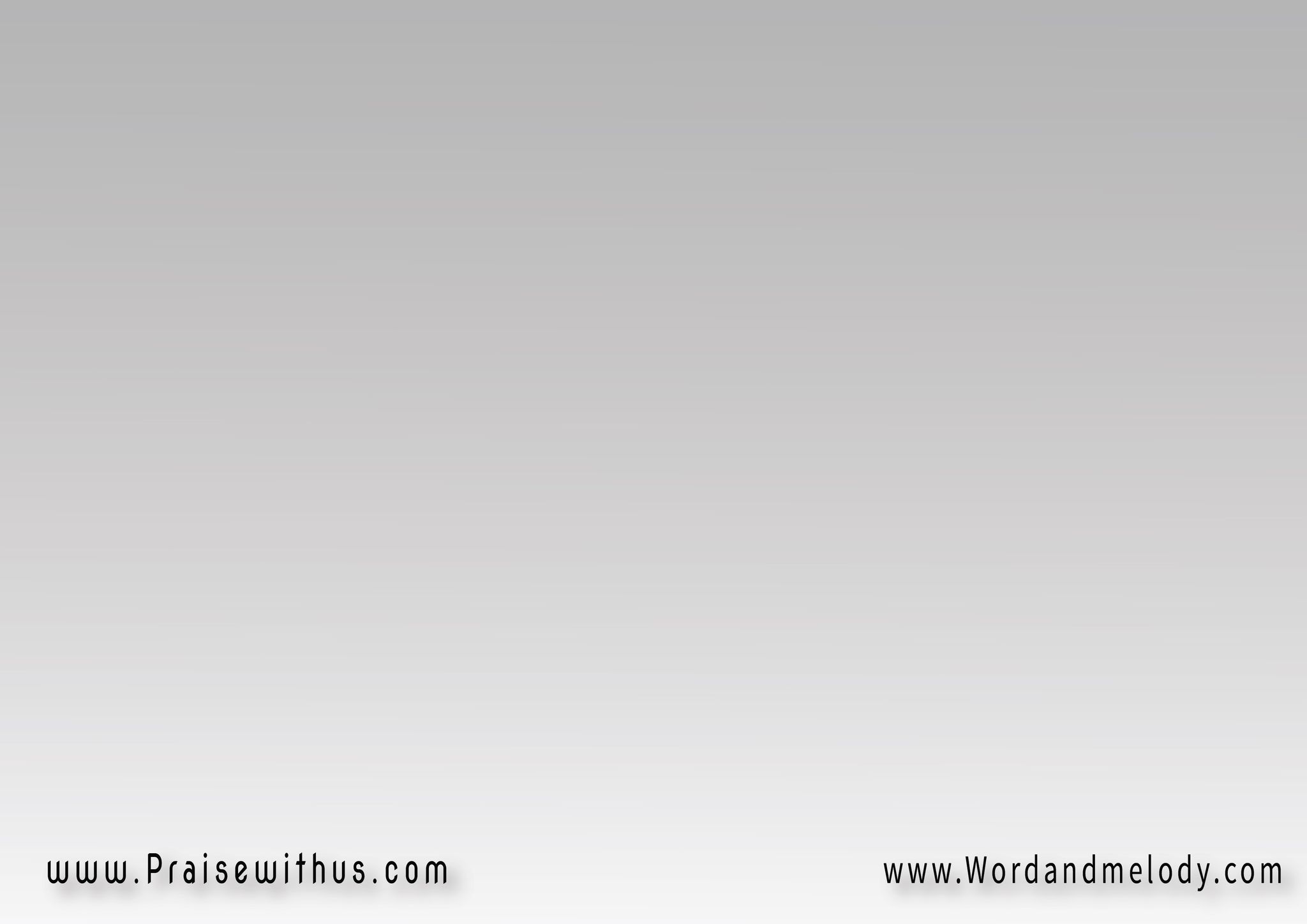 في العواصف والسيول 
عيني عليــــــــك
أنا معاك يا ابني على طول
 ماتخفيش من المجهول
في العواصف والسيول
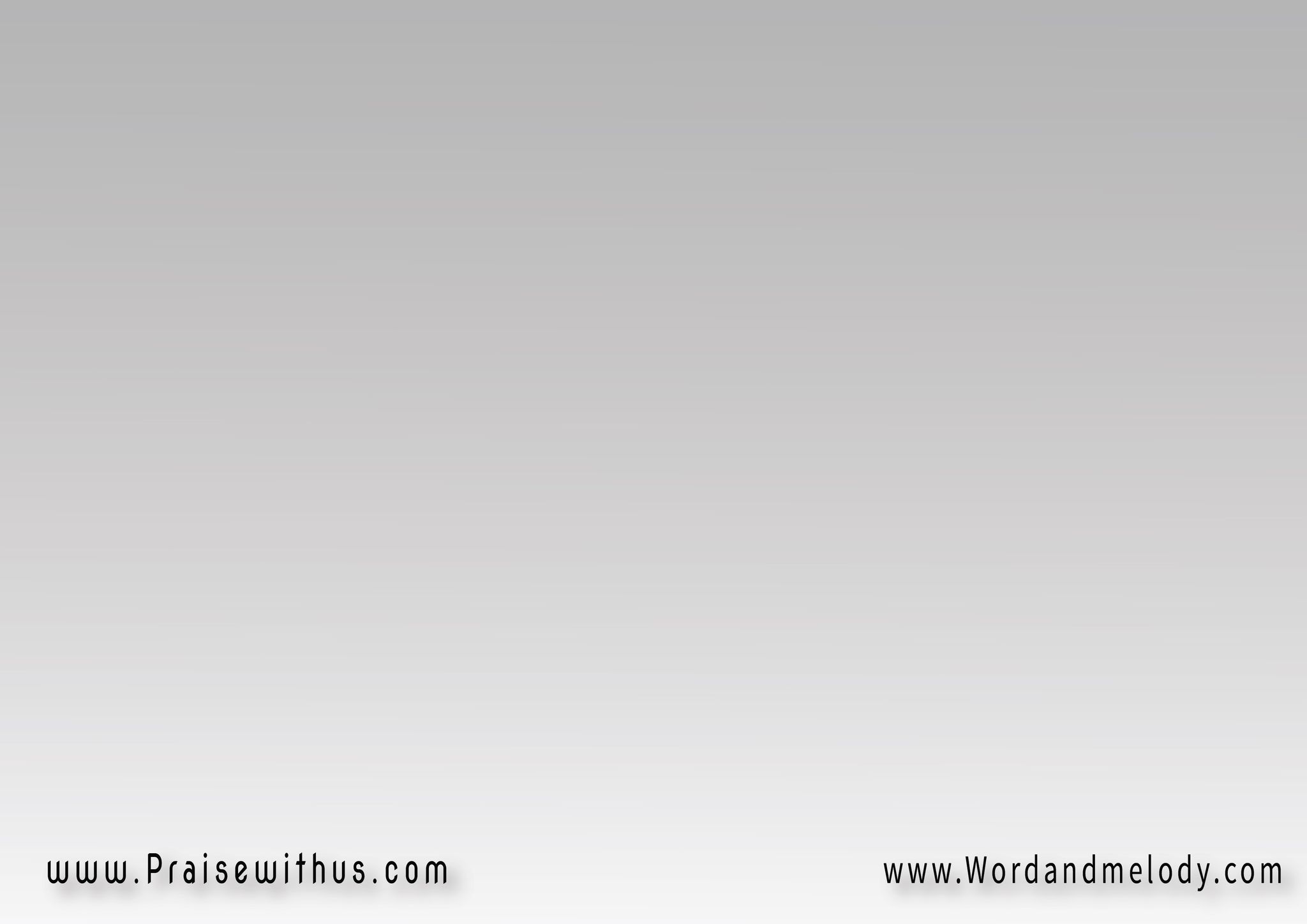 القرار : 
(عينــــي عليـــــك 
   يا ابني على طول)2
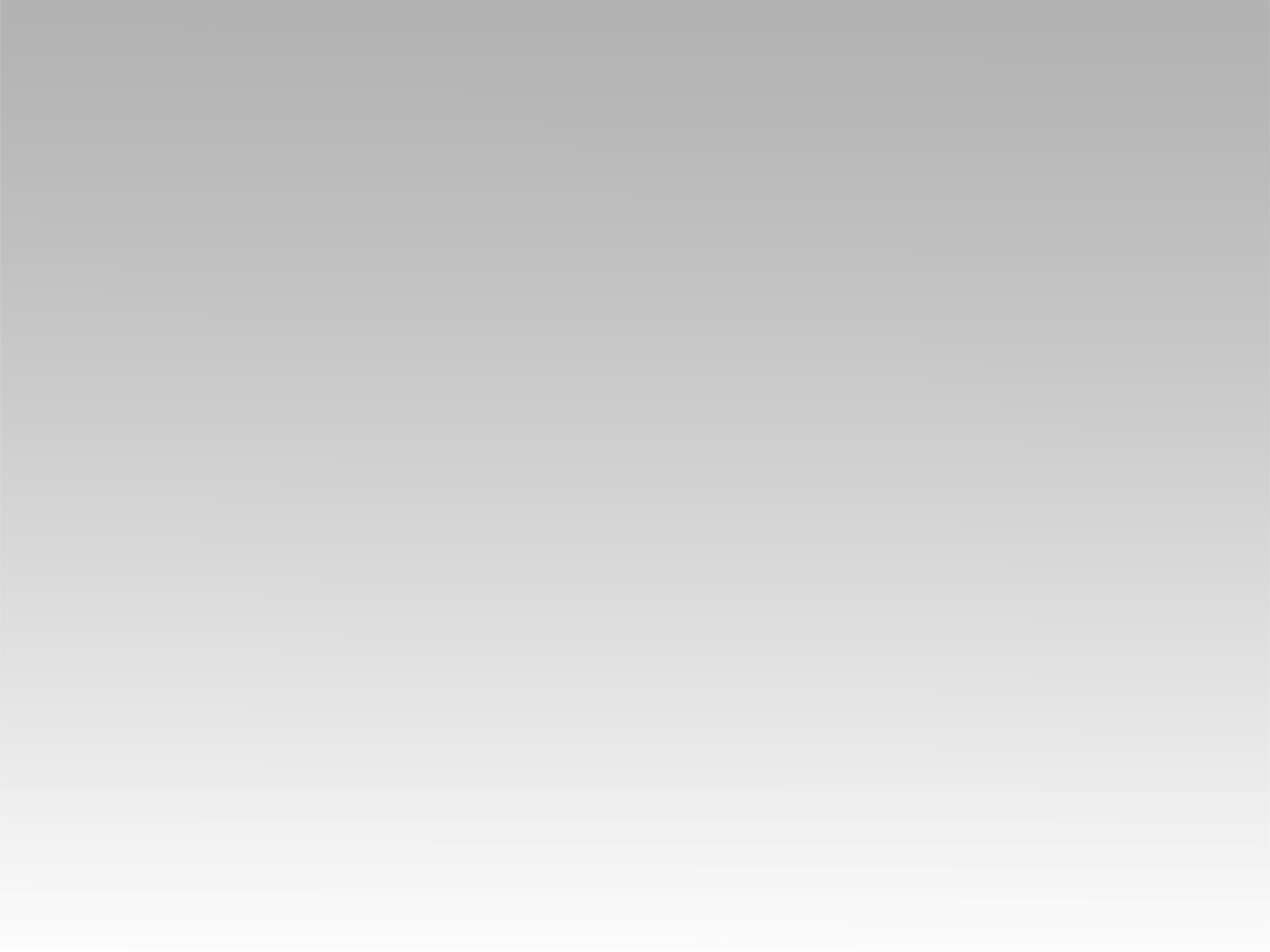 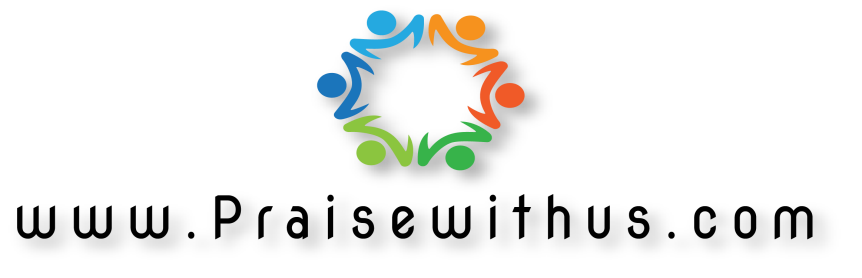